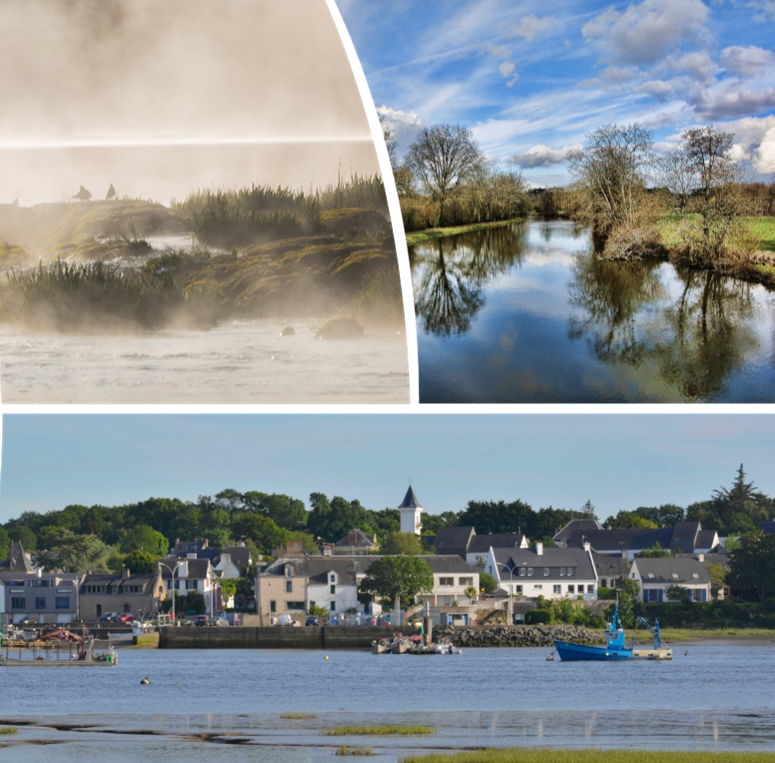 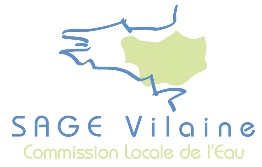 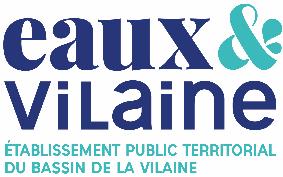 Révision du SAGE Vilaine :prospective et stratégie
EPTB Eaux & Vilaine
Compte-rendu de la Commission géographique Vilaine Aval Estuaire
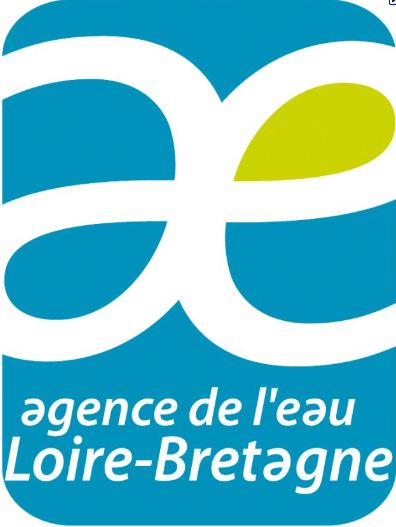 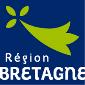 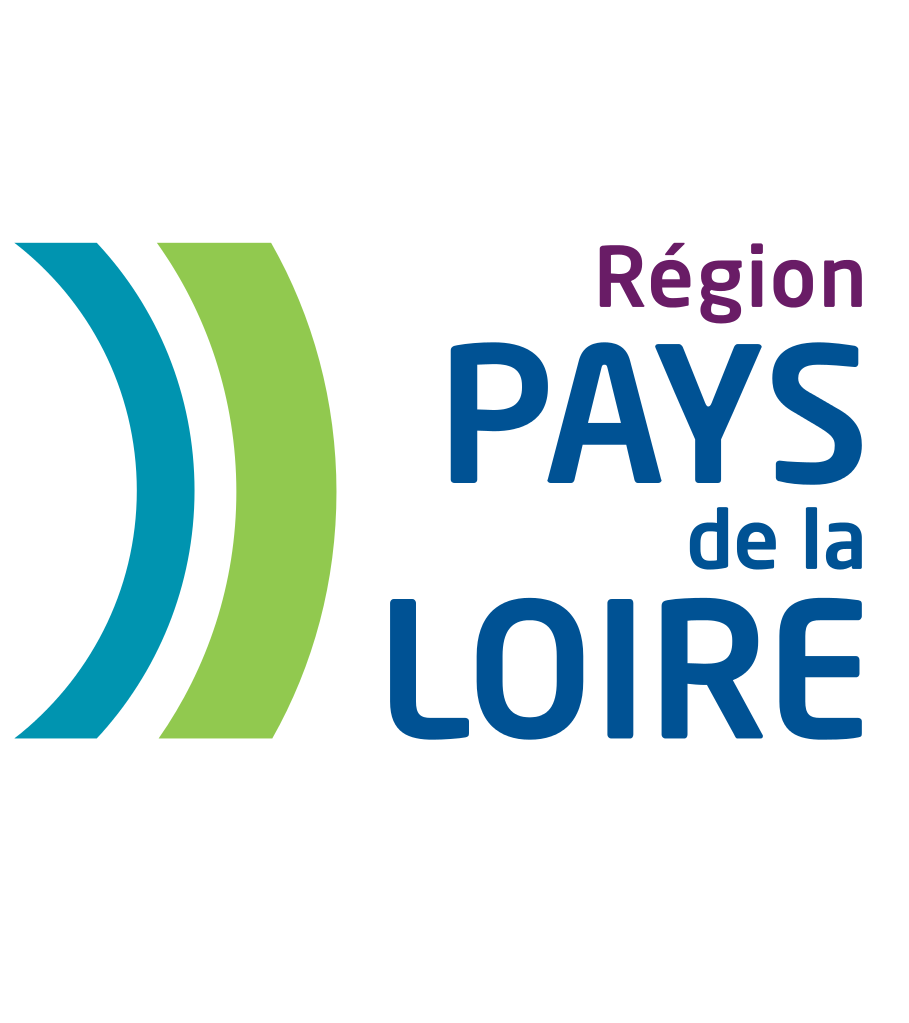 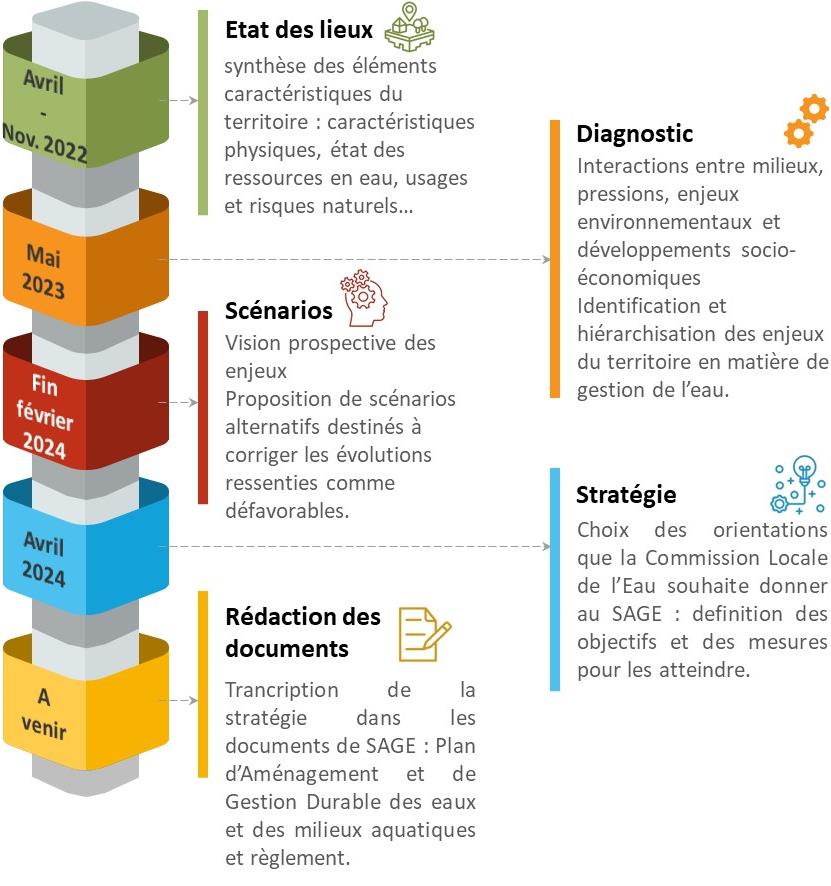 La révision du SAGE Vilaine
Pourquoi ?

=> Prendre en compte l’amélioration des connaissances
=> Compatibilité au SDAGE
=> Meilleure prise en compte du changement climatique
=> Thématiques insuffisamment traitées

Phase prospective, qu’est-ce que c’est ?

=> sur la base de données de projection, estimer le futur possible du territoire à un moment donné (2050) si on ne change pas le SAGE

=> Coconstruire des scénarios alternatifs pour des futurs possibles et souhaitables parmi lesquelles la CLE choisira celui qu’elle retient

 Le scénario retenu préfigurera le futur SAGE





https://www.sage-vilaine-revision.com/
01.
Amendement des scénarios tendanciels
Les participants ont amendé les différents scénarios tendanciels thématiques en précisant d’autres facteurs favorables et défavorables.

Ils ont également fait part de sujets qui mériteraient d’être précisés en parallèle de la mise en œuvre du SAGE.
Octobre 2023
Révision SAGE Vilaine : prospective et stratégie
3
Tendances prévisionnelles des enjeux sur la qualité des eaux
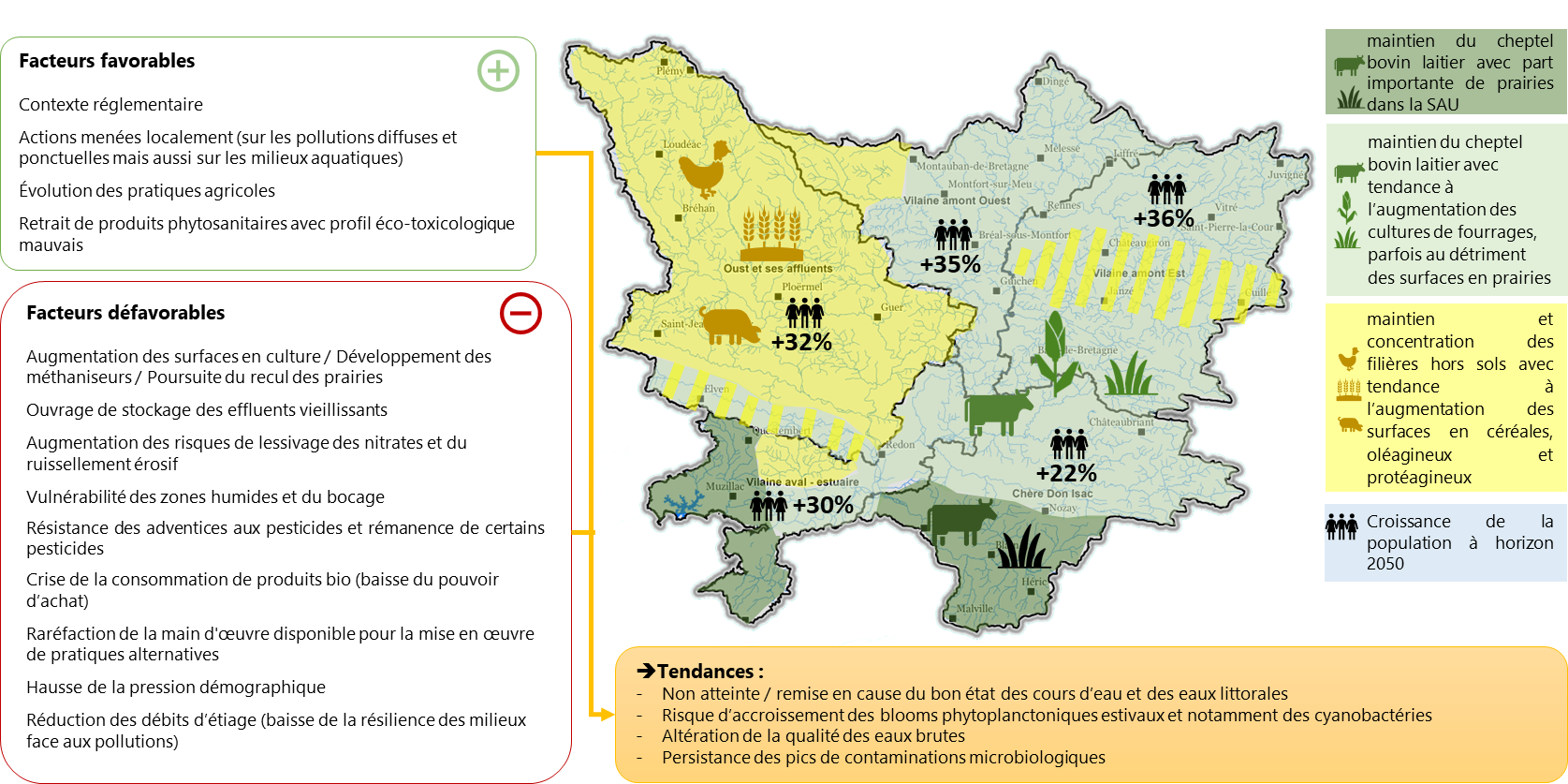 Octobre 2023
Révision SAGE Vilaine : prospective et stratégie
4
Qualité des eaux
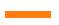 Sujets à préciser en parallèle de la mise en œuvre du SAGE
Traitabilité des métabolites de pesticides par usine AEP les plus petites (impact sur le coût et qui pour porter ces investissements)

Des facteurs favorables à mieux prendre en compte
Inscription de l’inventaire des haies en annexe des PLU

Des facteurs défavorables à mieux intégrer
Augmentation de l’eutrophisation du bassin de la Vilaine
Impact de l’eutrophisation des eaux littorales (bactériologie, eaux colorées) à prendre plus en compte
Amélioration de la connaissance avec la découverte de nouvelles pollutions jusqu’ici ignorées (industrie, agriculture, médicaments…)
Risque de dégradation plus forte de la situation sur le littoral, avec une augmentation plus importante de la population et donc une artificialisation plus prononcée qui entraine des ruissellements plus importants
Risque de ruissellement plus important du fait de l’artificialisation des sols
Déficit de solidarité entre l’amont et l’aval
Augmentation de la plaisance avec un impact potentiel sur la qualité de l’eau (concilier gestion de l’usage et intérêt économique)
Problème de communication entre les différents acteurs (frein à l’amélioration de la situation)
Baisse du cheptel bovin laitier importante
Structure foncière des exploitations (taille trop importante)
Augmentation de l’agrivoltaïsme  et son impact sur le foncier agricole
Haies référencées dans la PAC : observation d’une diminution des haies
Diminution des surfaces pâturées et des zones humides (baisse du cheptel bovin et augmentation des surfaces de culture)
Augmentation des friches peut avoir un impact négatif sur les fonctionnalités épuratoires des milieux aquatiques
Actions de lutte contre les pollutions diffuses insuffisantes voire inefficaces
Différences des règlements entre la Bretagne et les Pays de la Loire
Octobre 2023
Révision SAGE Vilaine : prospective et stratégie
5
Tendances prévisionnelles des enjeux sur les milieux aquatiques
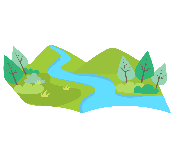 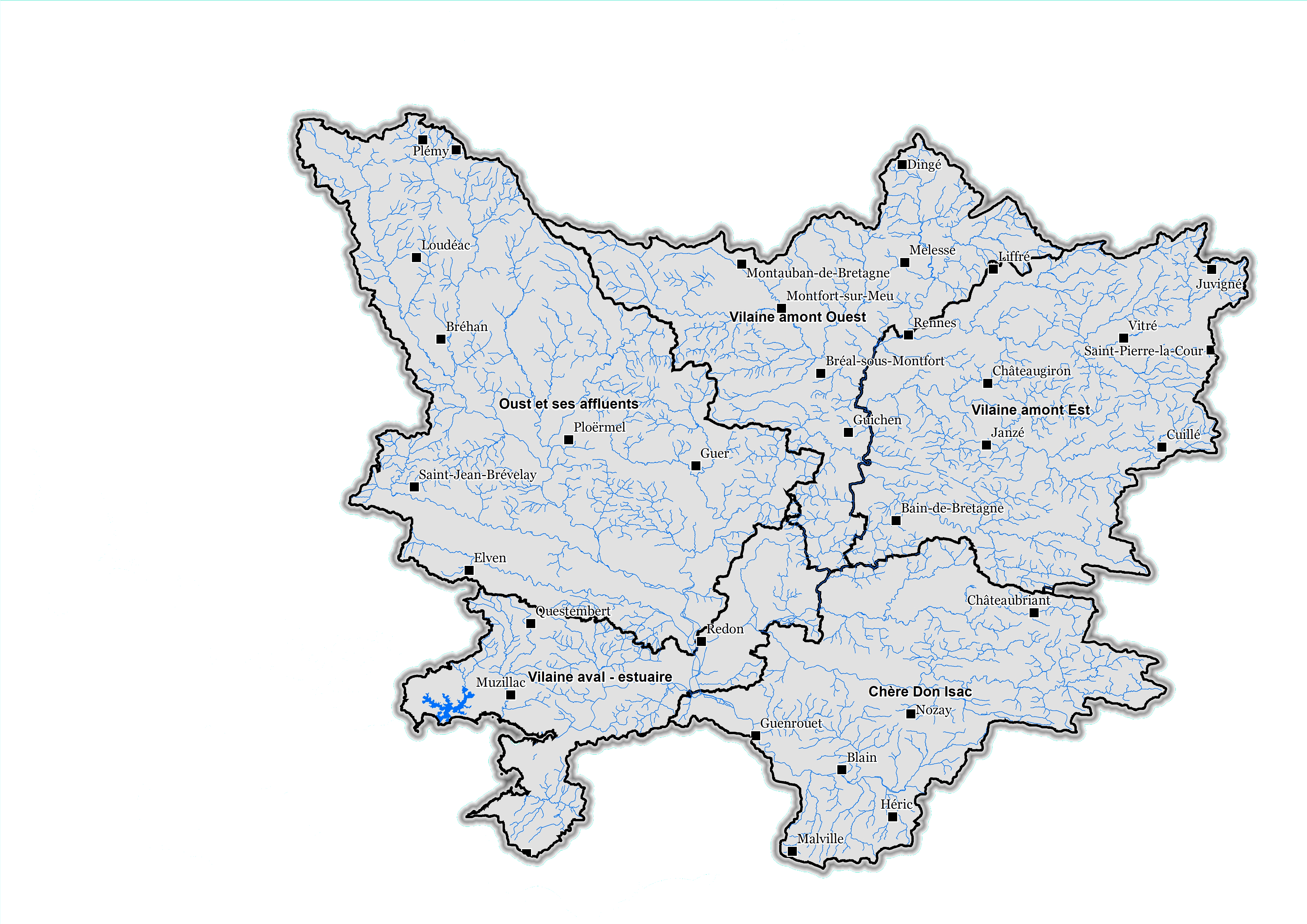 Facteurs favorables

Contexte réglementaire
Meilleure connaissance des espaces naturels sensibles
Programmes de restauration sur tous les bassins versants
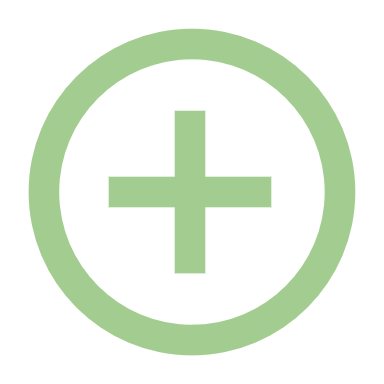 Cours d’eau
	Réduction des débits, jusqu’à moins 40% à 80% à horizon 2070
Augmentation de la température de l’eau, de l’ordre de +2°C à horizon 2050
 dégradation du fonctionnement des milieux et des conditions pour la vie aquatique

Poursuite de l’envasement de l’estuaire induit par le barrage d’Arzal
Facteurs défavorables

Sensibilité spécifique des têtes de bassin versant et zones humides aux pressions subies
Densité importante de plans d’eau qui rend vulnérables les milieux 
Opérations d’aménagement et d’artificialisation
Opérations de restauration limitées en linéaire et conditionnées au volontariat
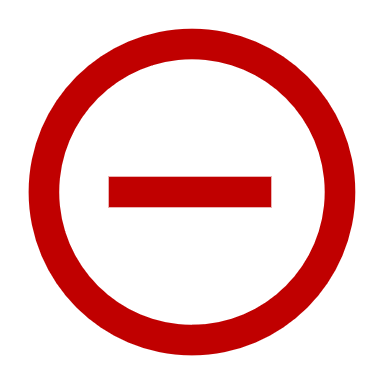 Têtes de bassin versant
	Ces pressions et ces évolutions seront particulièrement impactantes dans les secteurs de tête de bassin versant
	Des impacts qui se répercuteront aux milieux à l’aval des bassins versants
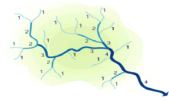 Zones de marais à fort intérêt écologique
Zones humides
	Des surfaces zones humides qui pourraient continuer à diminuer en raison des aménagements du territoire, malgré les dispositifs de protection et de compensation

	Des fonctionnalités également altérées par les conséquences du changement climatique, en particulier pour les zones alimentées par les pluies
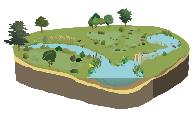 Octobre 2023
Révision SAGE Vilaine : prospective et stratégie
6
Milieux aquatiques
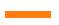 Des facteurs favorables à mieux prendre en compte
Programmes de restauration des milieux aquatiques qui permettent d’améliorer leur qualité
Prise de conscience de tous les acteurs et une meilleure connaissance des milieux
Plans d’eau en recul (règlementation, opérations d’effacement..)
Politique transversale avec les PCAET
MAE sur marais

Des facteurs défavorables à mieux intégrer
Réduction de la surface des zones humides liées aux aménagements du territoire et aux activités diverses
Prélèvement dans les quelques nappes existantes pour les besoins des activités industrielles
Accélération de la dégradation des zones humides (perte de la végétation et disparition d’espèces)
Fortes hausses des pressions sur les milieux aquatiques (agricoles et immobilières avec artificialisation des sols), notamment sur les têtes de bassin versant
Méconnaissance des fonctionnalités des cours d’eau, zones humides, mares et haies bocagères
Evolution défavorable des milieux aquatiques liée au changement climatique, avec trop peu d’acteurs engagés pour inverser la tendance : réduction de débits, augmentation des périodes d’étiage en été et de crues en hiver, peu de prise en compte de la fragilité des têtes de bassin versant (assujettie au volontariat), activités agricoles qui ont du mal à se lancer dans la transition
Difficulté à mettre en place une vraie police de l’eau et de l’environnement, avec peu de remise en état des sites malgré les enjeux prioritaires des milieux et espèces
Manque de cadrage et d’accompagnement sur la compensation, dans les séquences ERC
Déprise de l’élevage en faveur des grandes cultures : disparition du bocage, érosion, envasement des milieux
Augmentation du risque d’érosion du trait de côte, notamment avec des sols moins organiques et plus minéraux
Impact de l’envasement sur l’estuaire de la Vilaine
Pollution aux substances émergentes mal connue qui résistent aux fonctions épuratoires des milieux
Gestion actuelle pas adaptée à l’évolution de la répartition des précipitations annuelles (plus en hiver, moins en été)
Octobre 2023
Révision SAGE Vilaine : prospective et stratégie
7
Tendances prévisionnelles des enjeux sur la quantité
Facteurs favorables

Démarches engagées pour améliorer la connaissance et évaluer les volumes prélevables
Contribution des actions de restauration des milieux aquatiques 
Pratiques d’optimisation des usages domestiques, industriels et agricoles
Démarche ZAN qui contribue à maîtriser les besoins
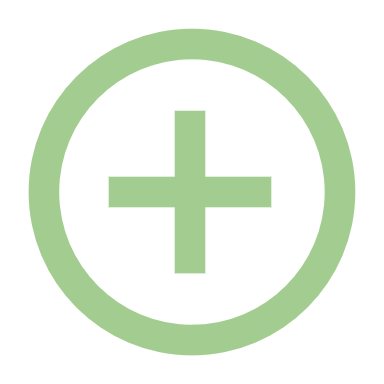 Facteurs défavorables

Sensibilité naturelle des milieux aquatiques aux étiages, renforcée par les aménagements
Forte pression de prélèvements sur la Vilaine amont, le Meu et le Lié
Forte attractivité du territoire qui entraine une croissance démographique importante
Des besoins  et des usages en augmentation (AEP, irrigation, abreuvement…)
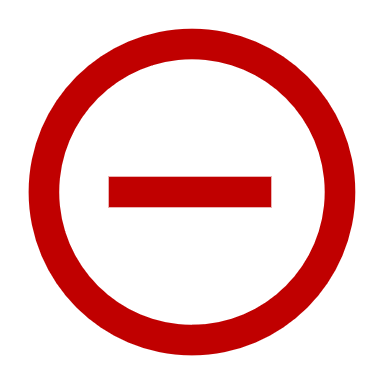 Octobre 2023
Révision SAGE Vilaine : prospective et stratégie
8
Quantité
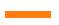 Sujets à préciser en parallèle de la mise en œuvre du SAGE
Connaissance et réalité des débits réservés
Connaissance à améliorer des volumes d’eau prélevés pour le cheptel
Gouvernance à trouver entre bassins versants pour le transfert de la ressource
Solidarité financière à clarifier inter et intra SAGE

Des facteurs favorables à mieux prendre en compte
Schémas directeurs d’assainissement de l’eau pluviale au niveau communal ou intercommunal

Des facteurs défavorables à mieux intégrer
En 2040, les ressources actuelles ne permettront pas de subvenir aux besoins : améliorer l’inventaire des ressources (syndicats de eaux)
Travaux de création de la ligne ferroviaire LNOBPL avec un impact sur les zones humides
Trop de contraintes règlementaires sur le stockage de l’eau
Saisonnalité touristique avec une pression accrue en été
Croissance démographique risque d’entrainer une augmentation de l’imperméabilisation des sols et une perte des terres agricoles
Règlementation pas favorable au développement de la sobriété
Augmentation des surfaces de cultures céréalières en Vilaine Aval sous-évaluée
Croissance de l’industrie et de sa consommation d’eau
Dépendance aux ressources superficielles (schiste) qui nécessite de développer l’interconnexion
Octobre 2023
Révision SAGE Vilaine : prospective et stratégie
9
Tendances prévisionnelles des enjeux sur les risques d’inondations, de submersion marine et d’érosion du trait de côte
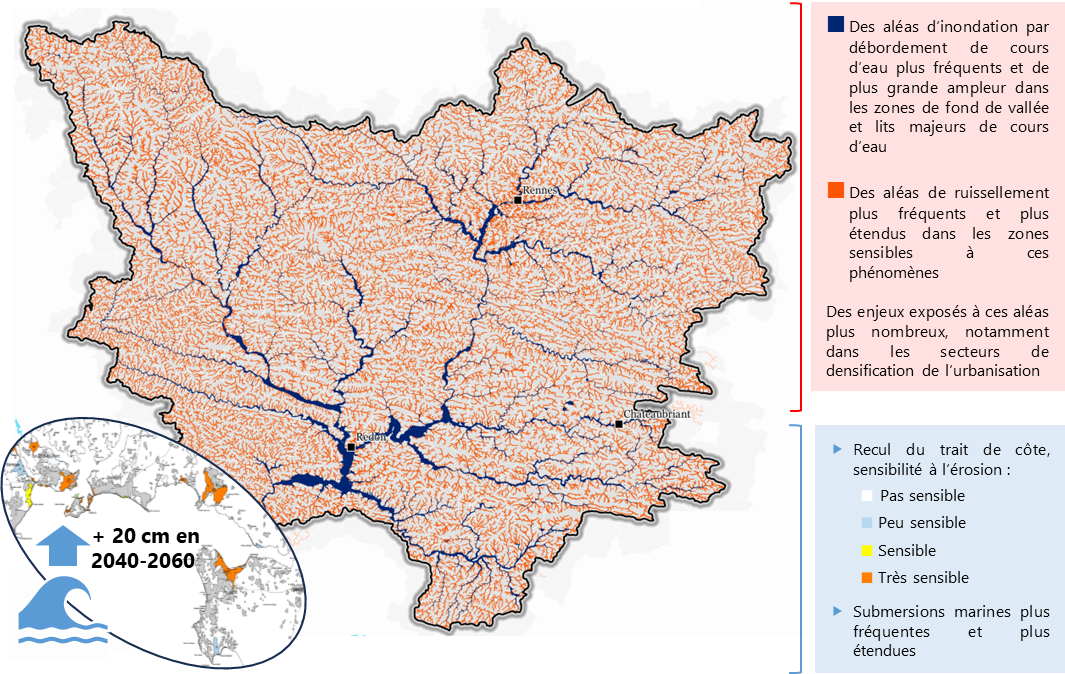 Facteurs favorables

Des outils engagés pour prévenir et réduire les risques et les conséquences des inondations
Contribution des programmes de restauration au ralentissement des écoulements et au rétablissement des fonctions tampons
Des ouvrages hydrauliques avec des fonctions d’écrêtement des crues (Haute-Vilaine)
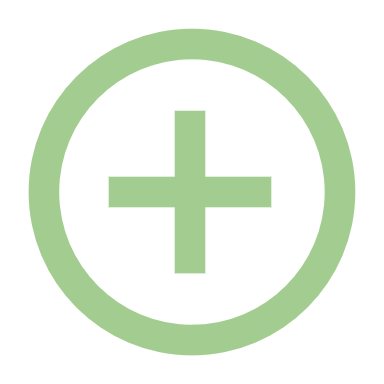 Facteurs défavorables

Le changement climatique qui tend à favoriser les épisodes météorologiques extrêmes et conduit à une élévation du niveau de la mer

Des aménagements du territoire qui favorisent le ruissellement et accélèrent les écoulements 

L’attractivité des secteurs littoraux implique un grand nombre d’enjeux présents dans les secteurs d’aléas
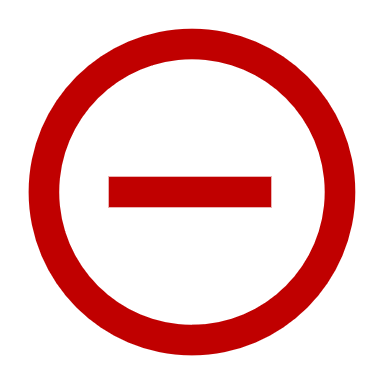 Octobre 2023
Révision SAGE Vilaine : prospective et stratégie
10
Risques
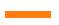 Sujets à préciser en parallèle de la mise en œuvre du SAGE
Cartographier de manière plus fine l’aléa ruissellement

Des facteurs favorables à mieux prendre en compte
Généralisation des schémas directeurs des eaux pluviales, qui permettent de définir des zones tampon

Des facteurs défavorables à mieux intégrer
Forte augmentation du risque de submersion avec la montée du niveau marin, avec peu de moyens financiers pour y faire face
Erosion des sols très importante
Risque inondation plus important sur le secteur aval, avec des constructions dans les zones d’expansion des cours d’eau
Sous-estimation de l’artificialisation non contrôlée (bétonnage par les particuliers des jardins sans déclaration)
Obligation de mettre en place des compensations pour les travaux d’aménagement mises en œuvre par la collectivité pour réduire le risque inondation
Mauvais entretien des fossés (qui est aussi favorable car cela permet de réduire la vitesse d’écoulement)
Destruction du bocage (haies, talus) et des prairies
Octobre 2023
Révision SAGE Vilaine : prospective et stratégie
11
02.
Construction de scénarios alternatifs
Les participants ont travaillé sur la formulation de futurs souhaitables, alternatifs aux scénarios tendanciels, en précisant à chaque fois, les mesures nécessaires à mettre en œuvre pour atteindre ces futurs.

Puis, ils ont hiérarchisé les futurs souhaitables qui leur semble prioritaire. Cette priorisation est indiquée dans la suite du compte-rendu, en dessous de chaque futur exprimé.
Octobre 2023
Révision SAGE Vilaine : prospective et stratégie
12
Qualité des eaux
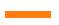 Octobre 2023
Révision SAGE Vilaine : prospective et stratégie
13
Qualité des eaux
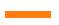 Octobre 2023
Révision SAGE Vilaine : prospective et stratégie
14
Milieux aquatiques
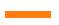 Octobre 2023
Révision SAGE Vilaine : prospective et stratégie
15
Milieux aquatiques
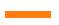 Octobre 2023
Révision SAGE Vilaine : prospective et stratégie
16
Risques
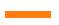 Octobre 2023
Révision SAGE Vilaine : prospective et stratégie
17
Quantité
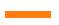 Octobre 2023
Révision SAGE Vilaine : prospective et stratégie
18